Schule Beim Sattelhof 14 in BremenAbbruch der Gebäude
Bauherr 


         Immobilien Bremen
Eigenbetrieb der Stadtgemeinde BremenTheodor-Heuss-Allee 14
28215 Bremen
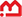 Planung und Bauleitung

IBR IngenieurBüro Rasem
Verdunstraße 628 211 Bremen
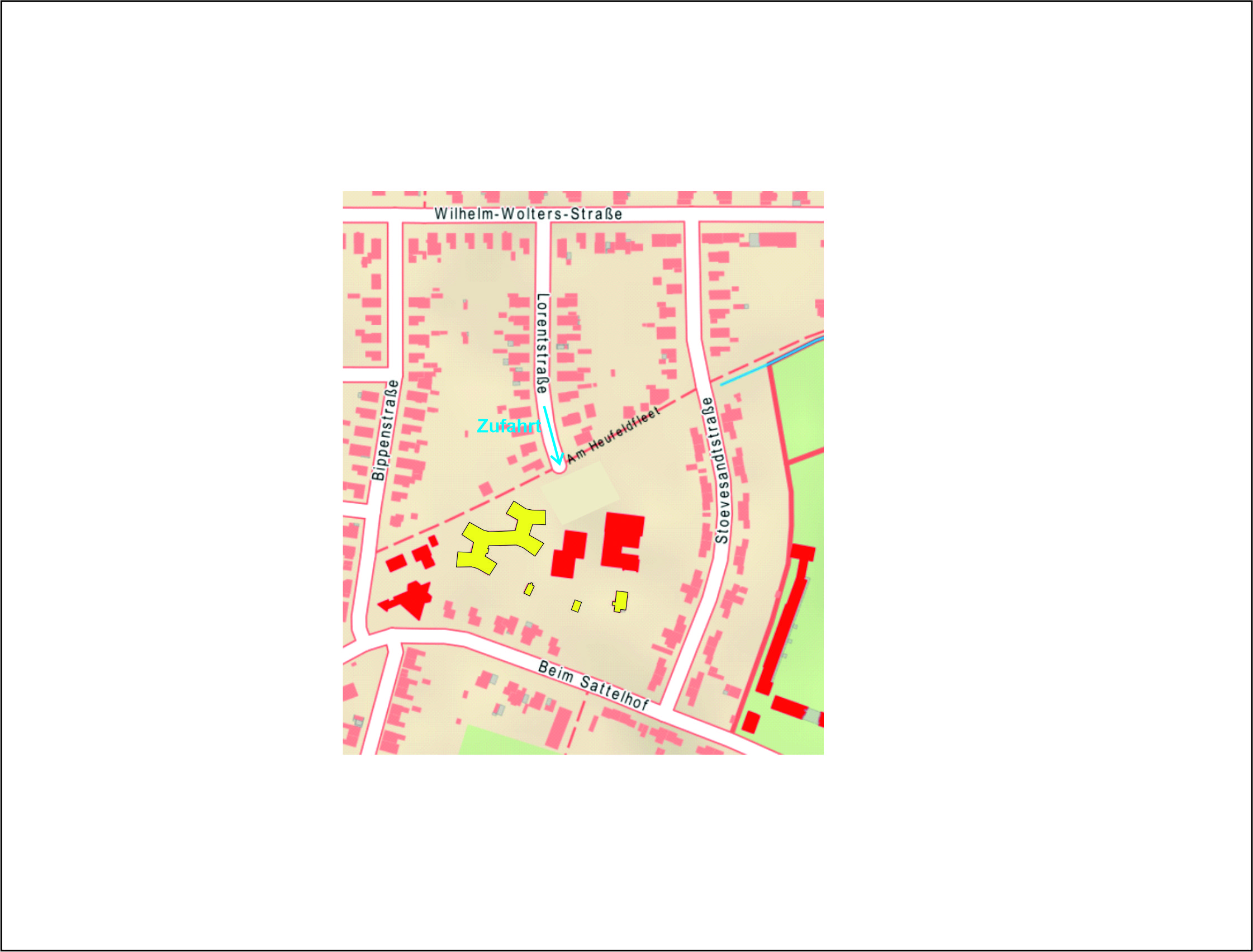 Übersichtsplan
2
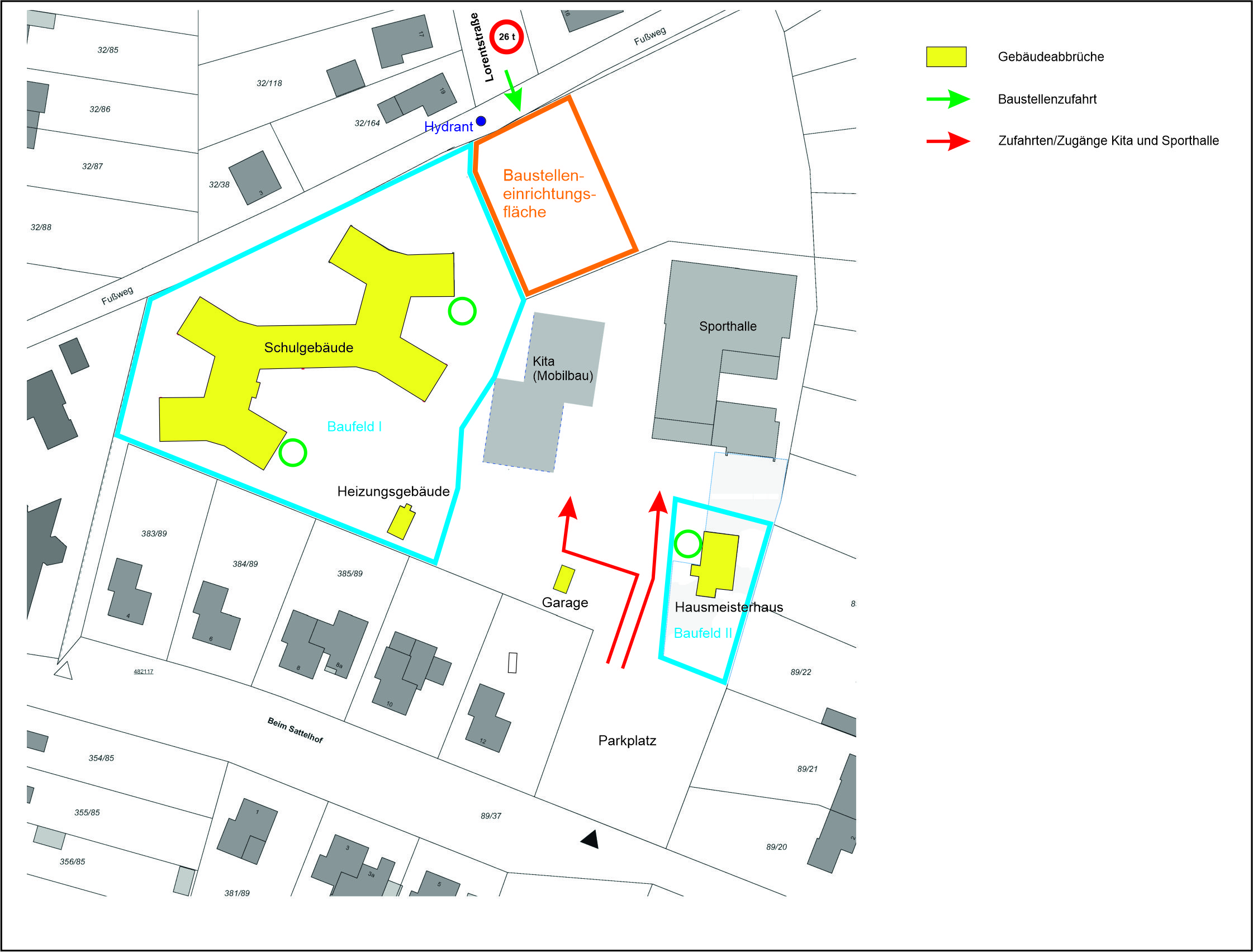 Baustelleneinrichtung
und Zufahrt
3
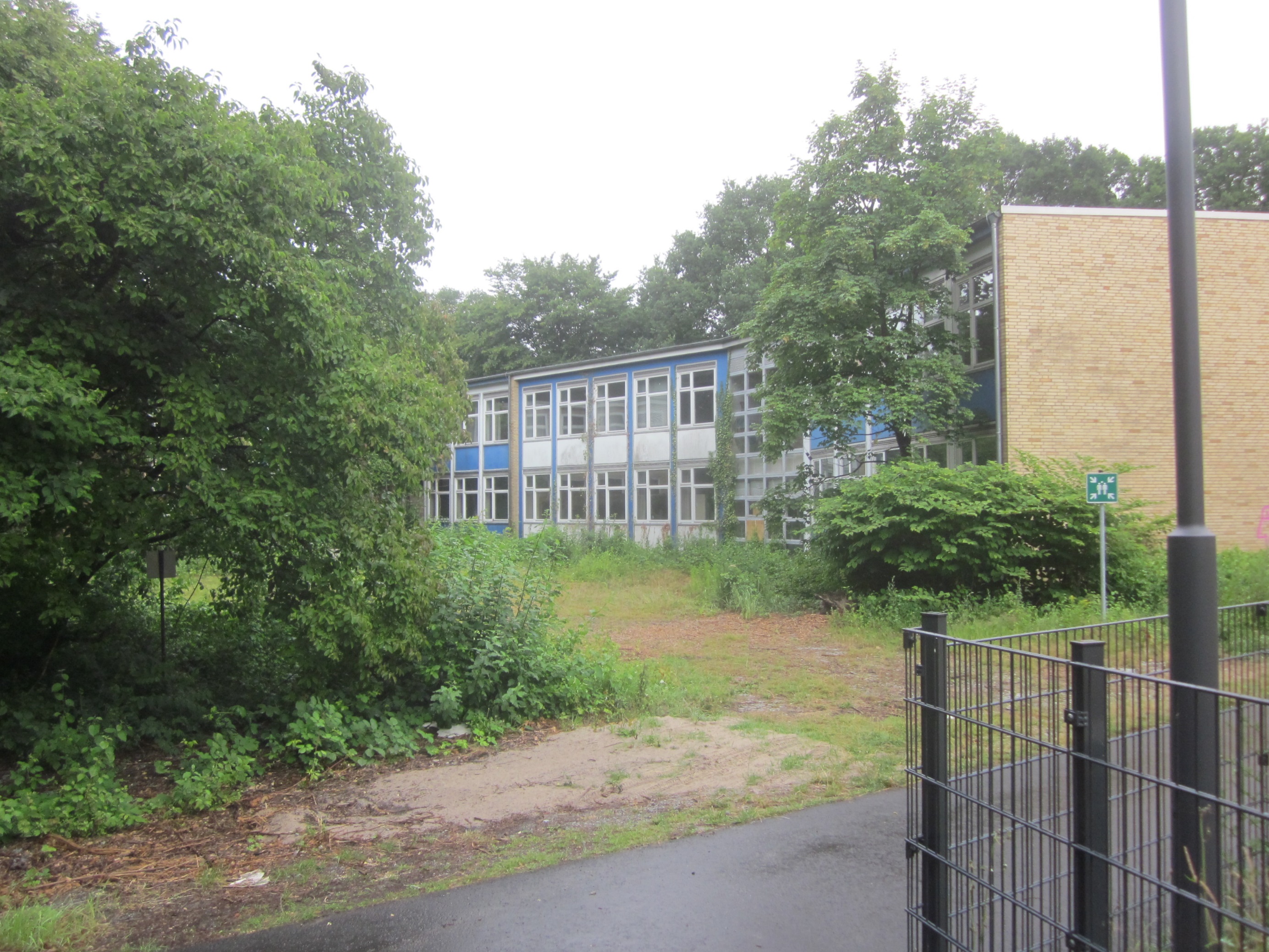 Schulgebäude
4
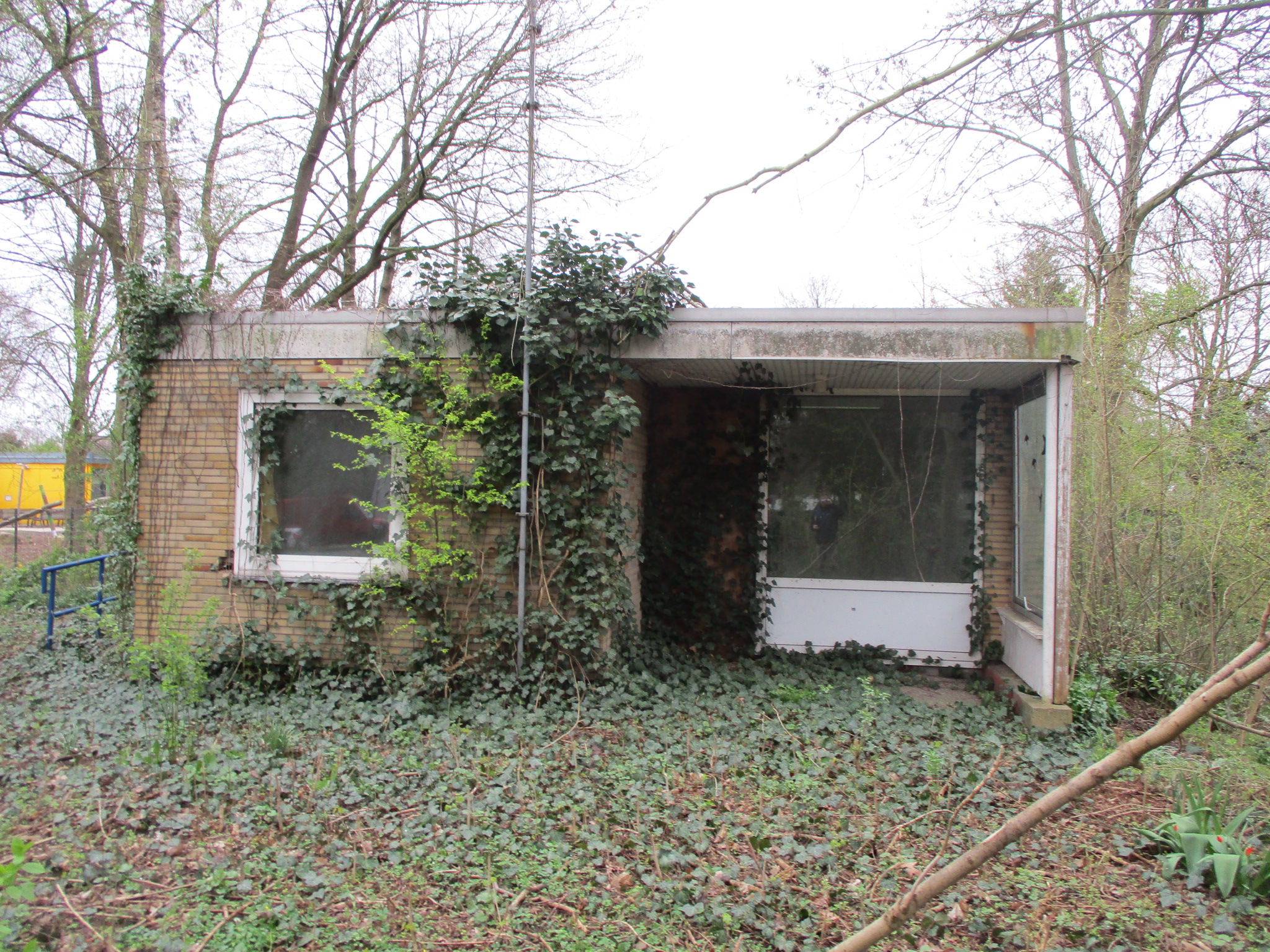 Hausmeisterhaus
5
Heizungsgebäude
6
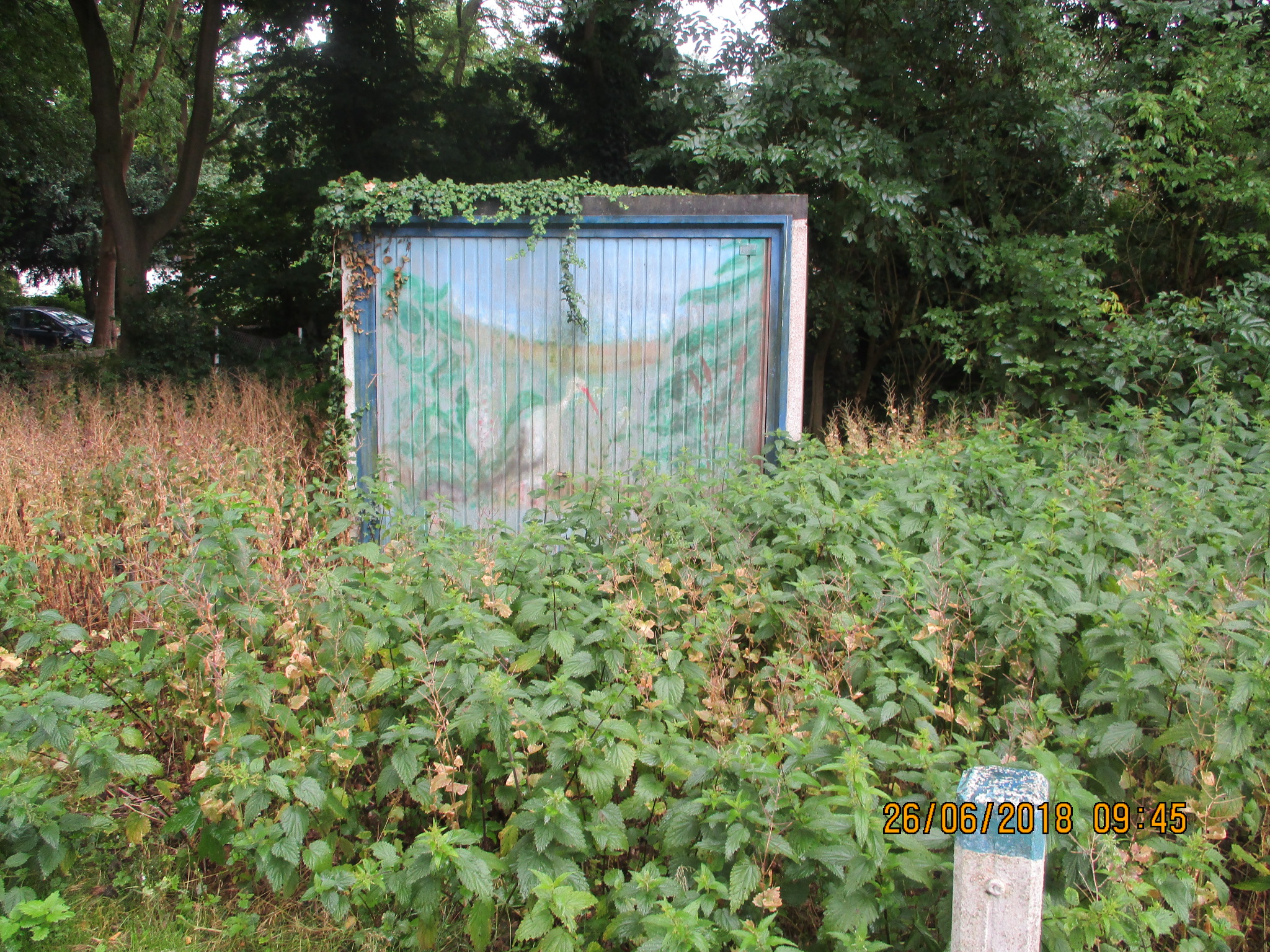 Garage
7
Schadstoffuntersuchung				


Bestandsaufnahme, Massenermittlung		


Öffentliche Ausschreibung, Vergabe				


Beauftragung der ausführenden Firma


Beweissicherung Straße
Planungsphase
8
Räumung der Gebäude				Mobiliar, Einbauschränke, Reste aus der Nutzung

Einrichtung der Schwarzbereiche		Abschottung, Zugangsschleuse, Unterdruckgerät

Ausbau der Schadstoffe				KMF, Asbest, PAK

Reinigung						Feuchtreinigung der Sanierungsbereiche

Freimessung der Schwarzbereiche		Luftmessung

Aufhebung der Schwarzbereiche		Rückbau Schleusen und Abschottung

Abbruch						Abbruch mit Großgeräten

Bodenauffüllung
Ablauf des Abbruchs
9
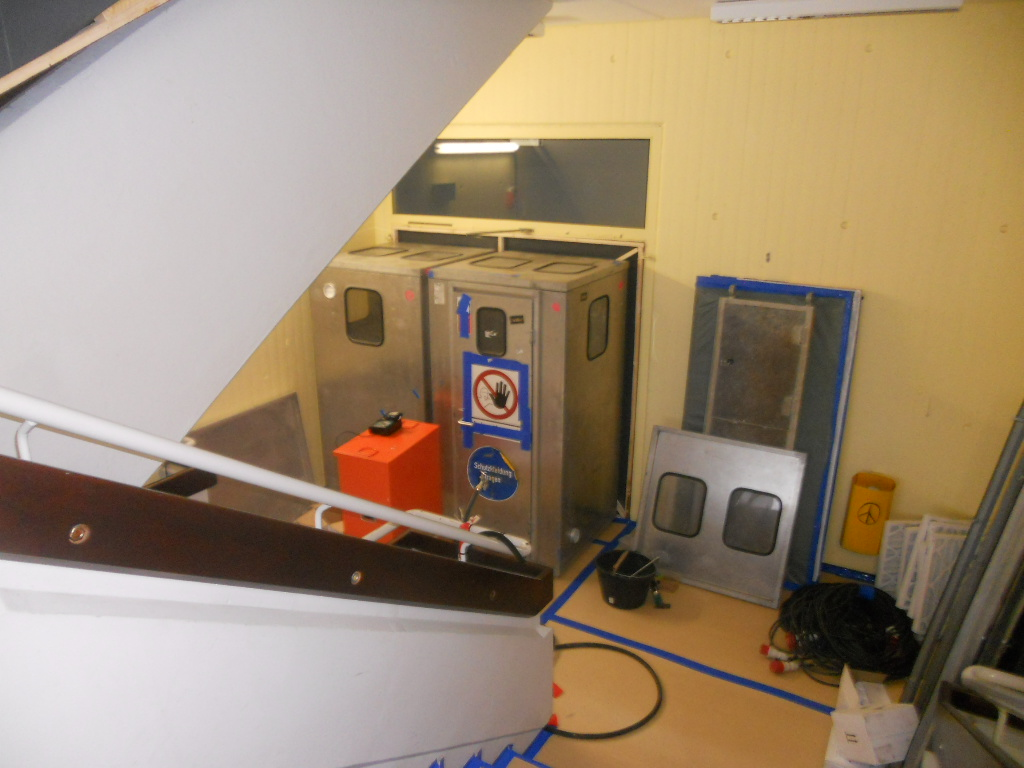 Zugangsschleuse zum Schwarzbereich
10
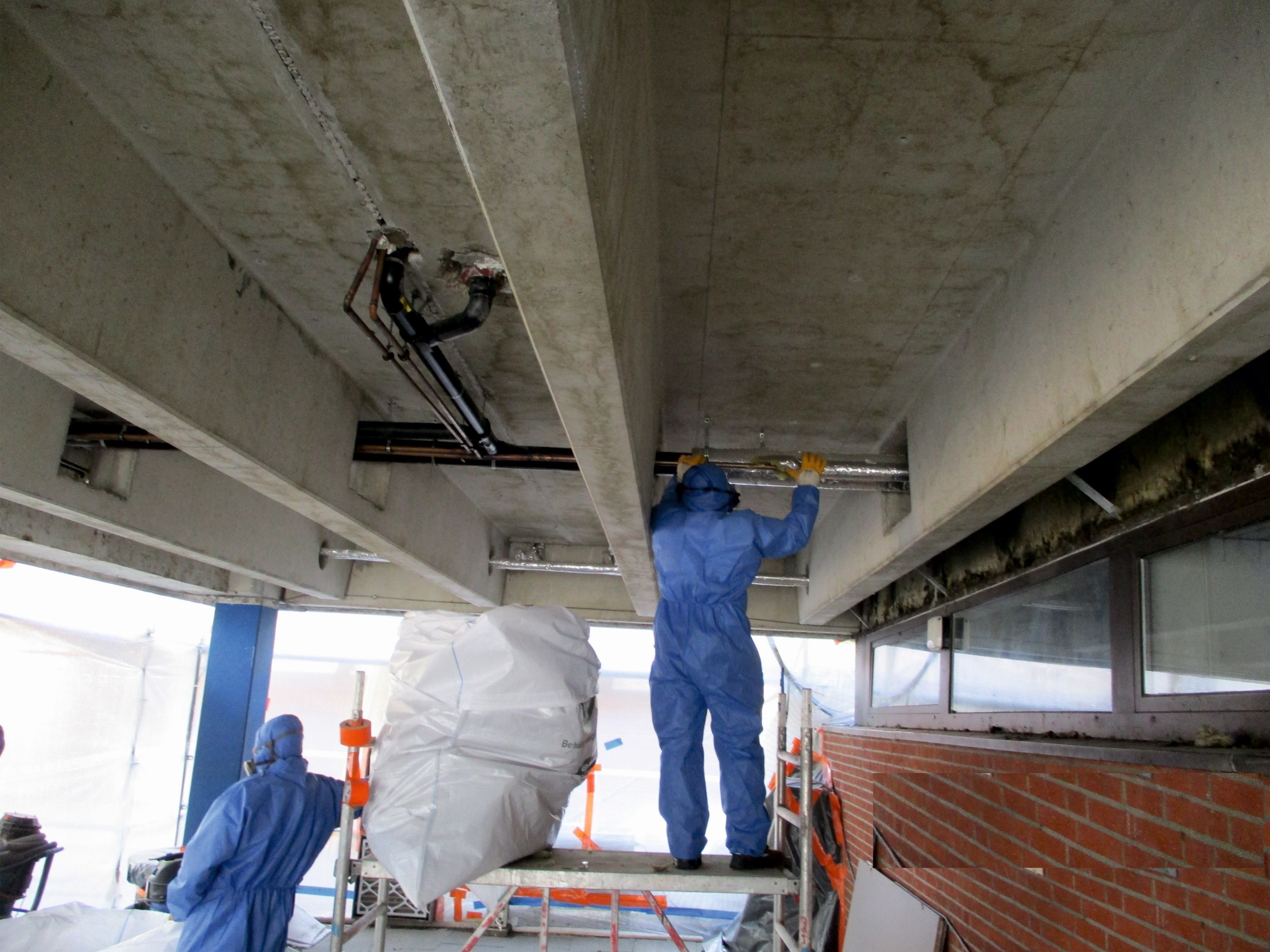 Arbeiten im Schwarzbereich
11
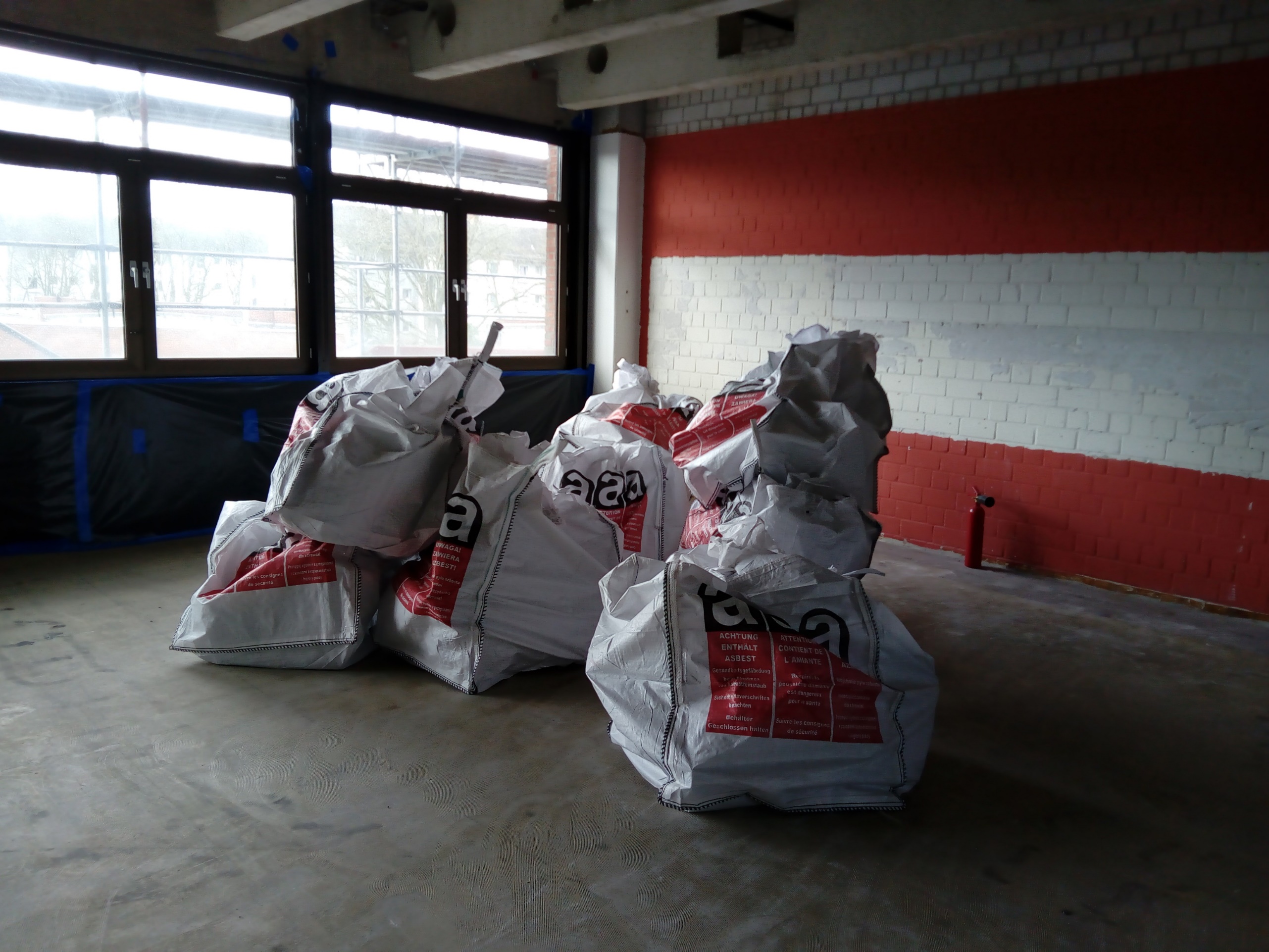 verpackte Abfälle
12
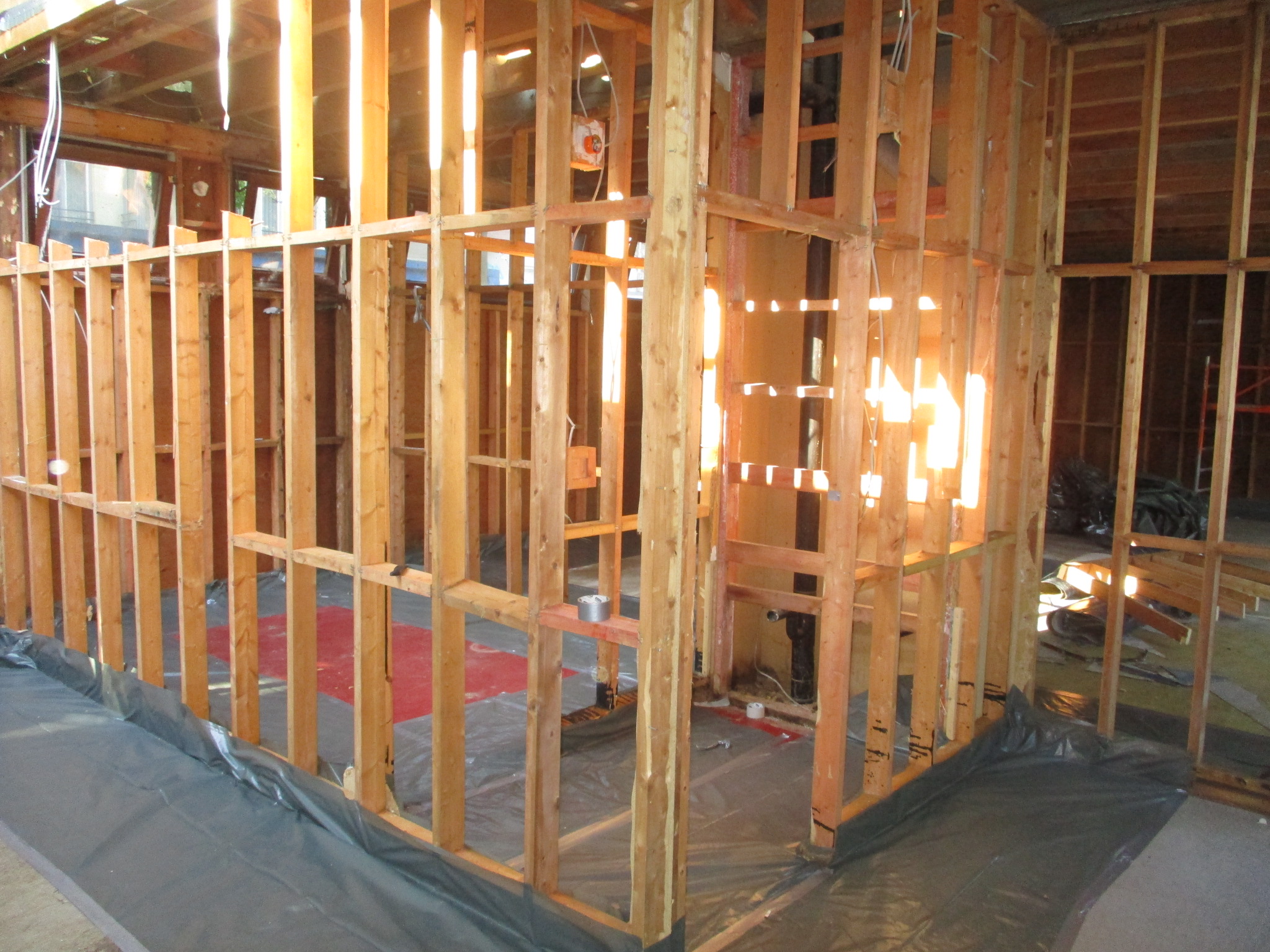 abgeschlossener Schadstoffausbau
13
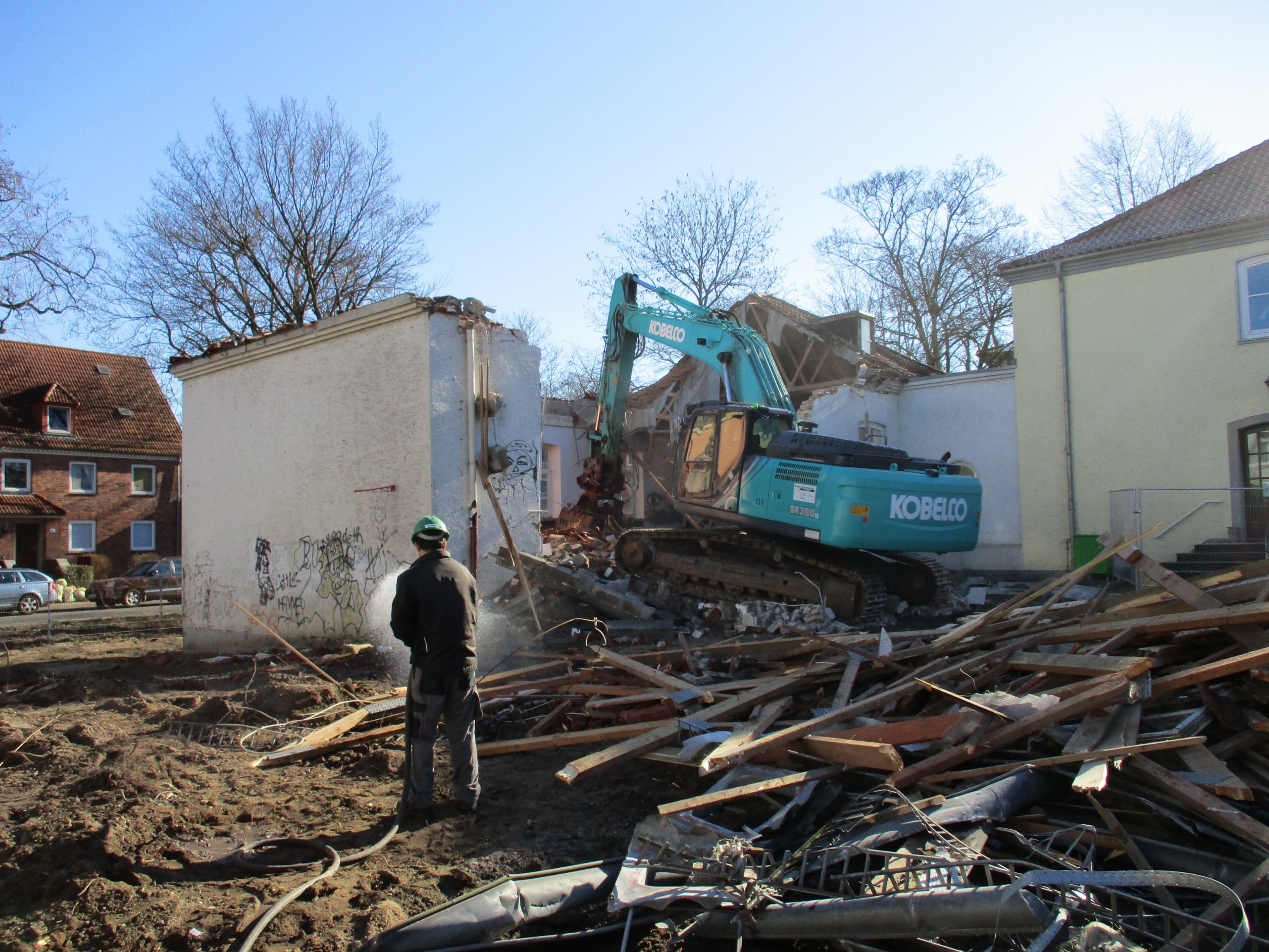 Maschinenabbruch
14
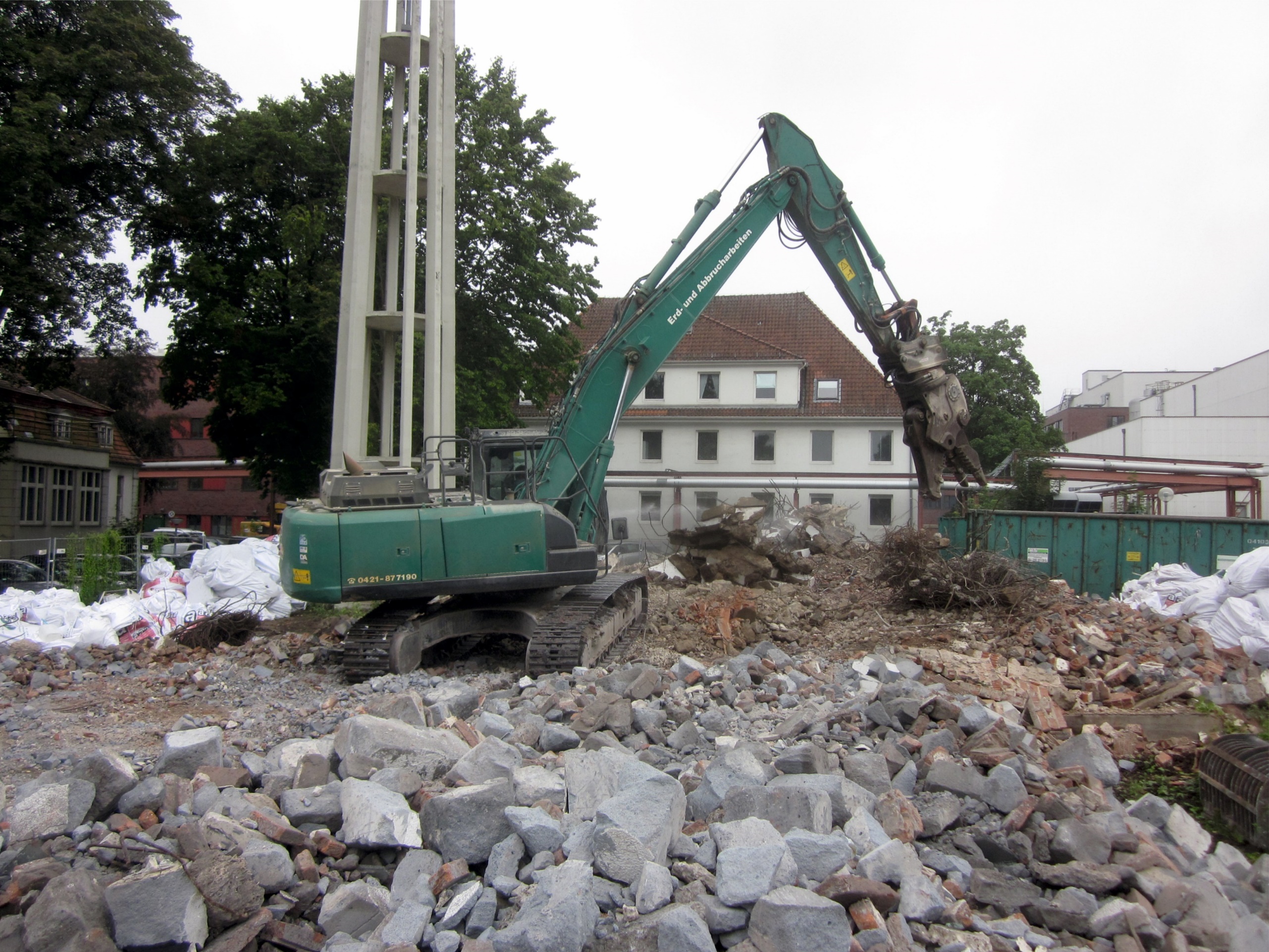 Aufbereitungvon Bauschutt
15
Fläche nach dem Abbruch
16
Bearbeitete Fläche					5.000 m²
Größe der Gebäude					17.500 m³ UR
Abfälle gesamt						3.500 tdavon mineralischer Bauschutt		3.000 t
Fahrten zur Entsorgung (26 t LKW)		300	
Abbruchzeit (Okt. 24 – Jan. 25)		4 Monate
Eckdaten des Projektes
17
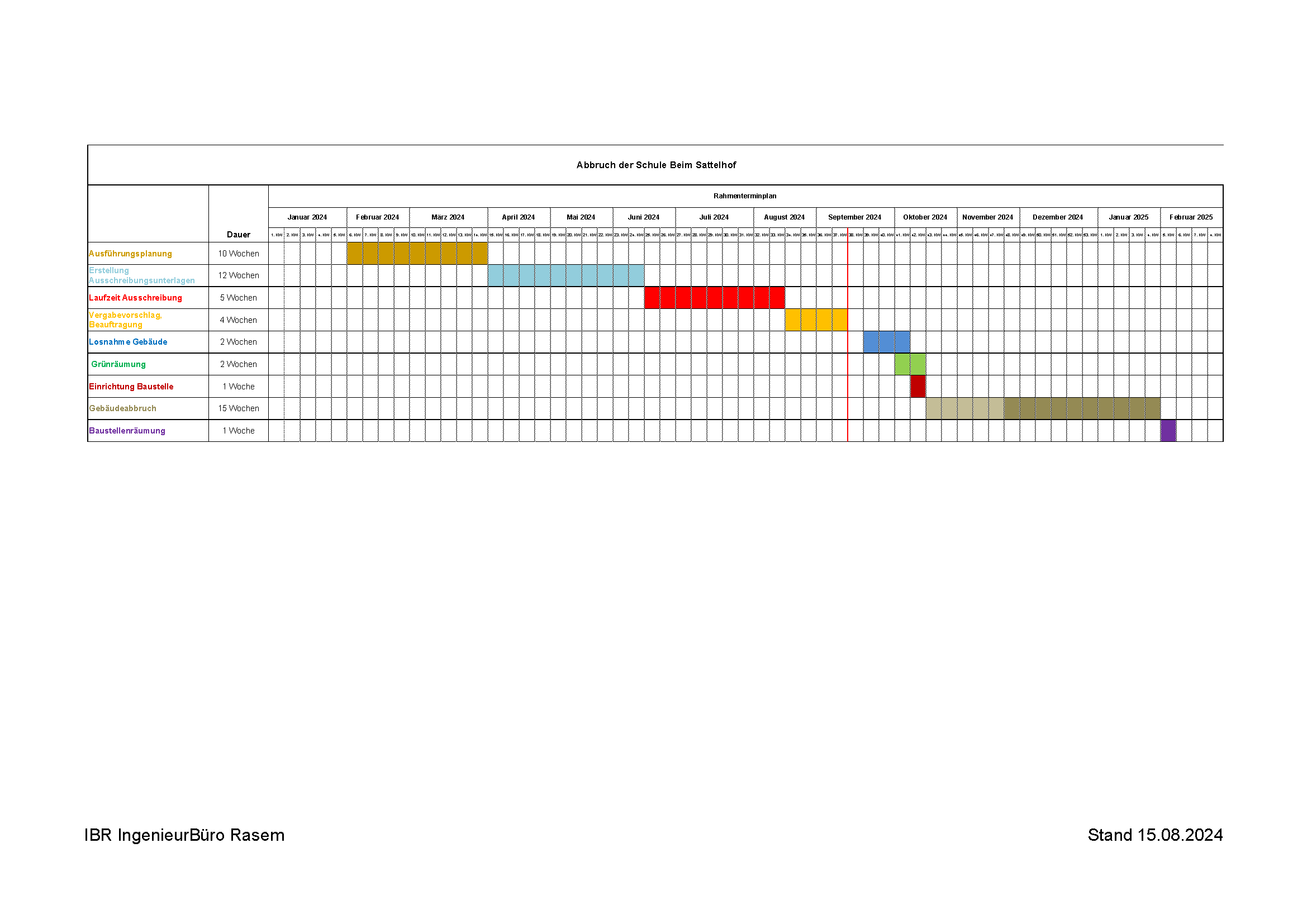 Rahmenterminplan
18
LageplanNeubau
Lageplan
19
AnsichtenNeubau
Ansicht
20